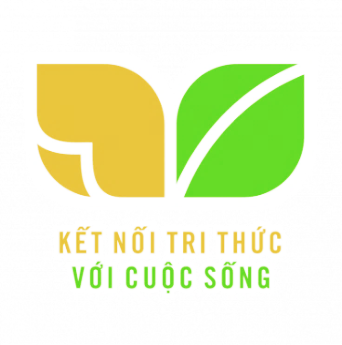 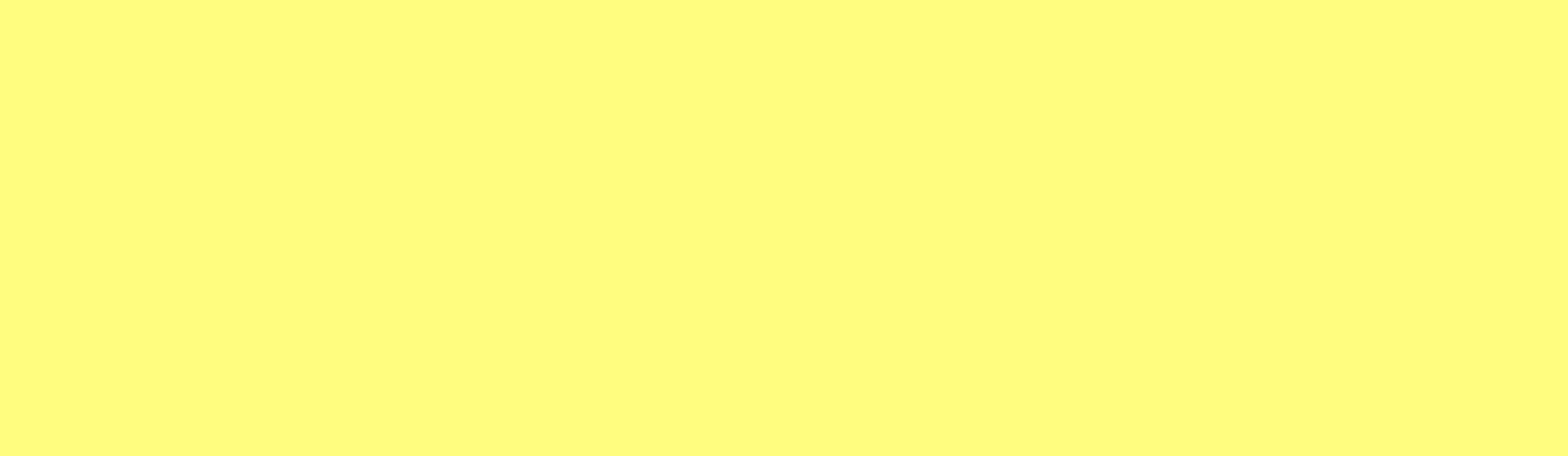 2
TIẾNG VIỆT
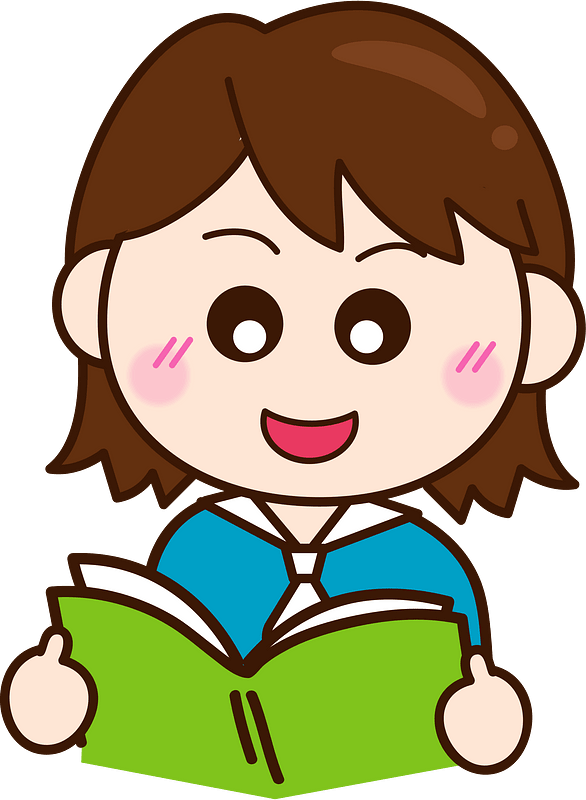 [Speaker Notes: Tác giả bộ ppt Toán + TV2: Phan Thị Linh – Đà Nẵng
Sđt lh: 0916.604.268
+ Zalo: 0916.604.268
+ Facebook cá nhân: https://www.facebook.com/nhilinh.phan/
+ Nhóm chia sẻ tài liệu: https://www.facebook.com/groups/443096903751589
Hãy liên hệ chính chủ sản phẩm để được hỗ trợ và đồng hành trong suốt năm học nhé!]
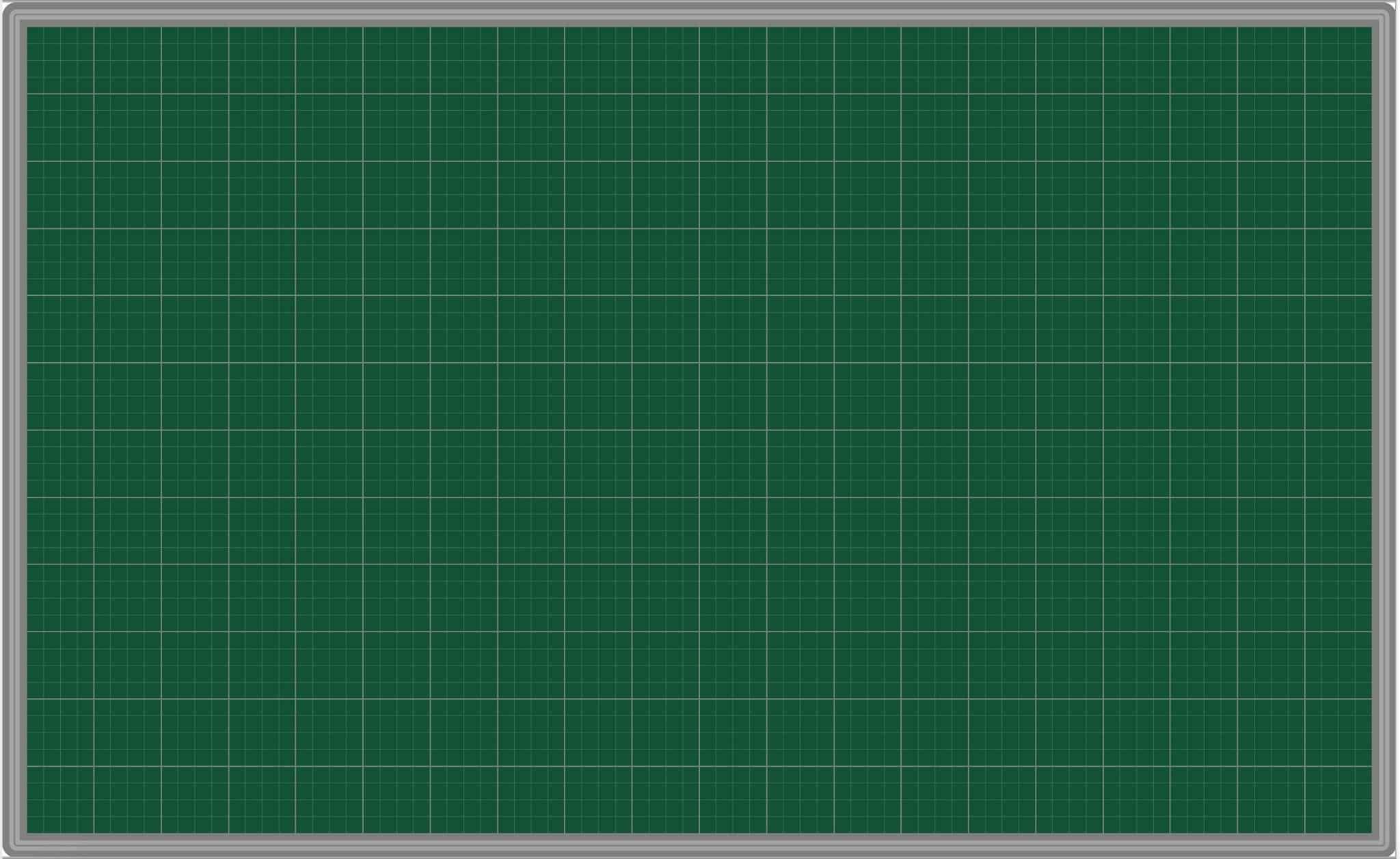 Thứ năm ngày 7 – 4 - 2022
Tiếng Việt
Viết: Từ chú bồ câu đến in-tơ-nét
KHỞI ĐỘNG
TÌM BẠN Ở 
VƯỜN BÁCH THÚ
[Speaker Notes: Nếu dài quá, GV cho xem 1 nửa rồi hẹn HS cuối tiết học hoặc tiết học sau cho HS xem tiếp ạ]
Từ ngữ nào viết đúng chính tả?
B. che chở
A. tre chở
Từ ngữ nào viết đúng chính tả?
penguin
B. vui vẻ
A. vui vẽ
Từ ngữ nào viết đúng chính tả?
B. chổi che
A. chổi tre
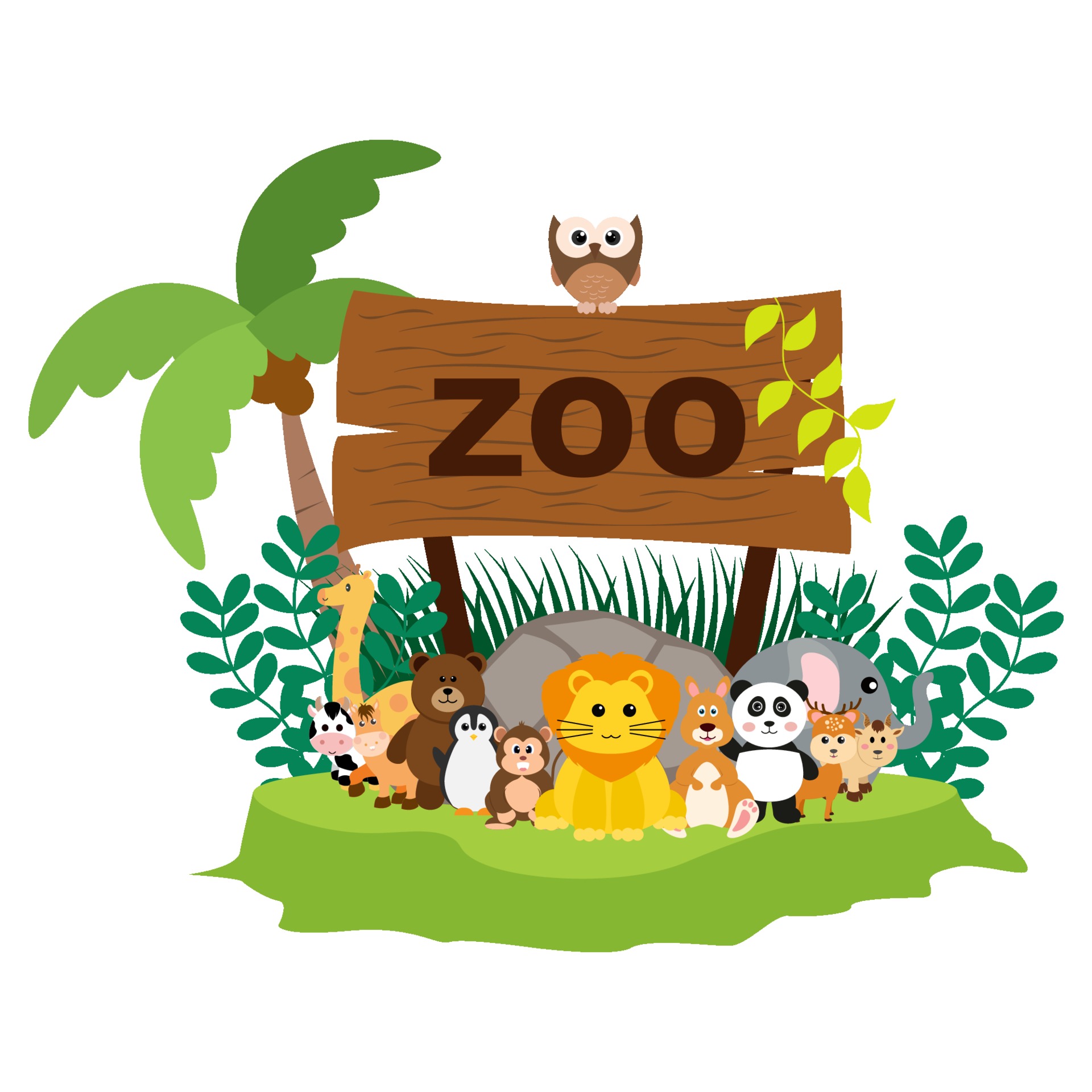 Thứ …. ngày … tháng ….. năm 2022
Nghe – viết:Từ chú bồ câu đến in-tơ-nét
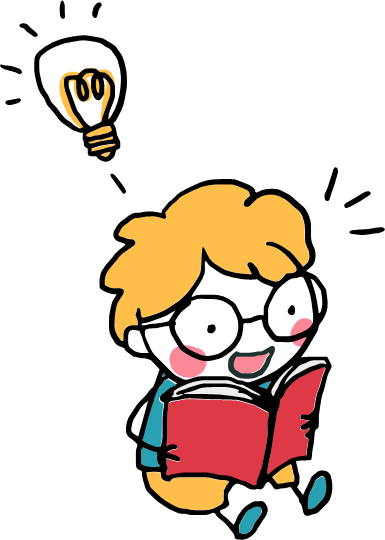 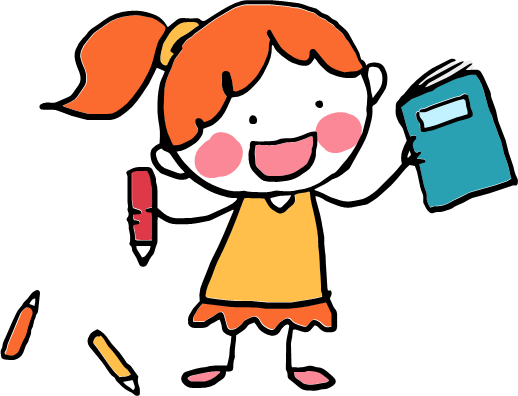 S/88
[Speaker Notes: Tác giả bộ ppt Toán + TV2: Phan Thị Linh – Đà Nẵng
Sđt lh: 0916.604.268
+ Zalo: 0916.604.268
+ Facebook cá nhân: https://www.facebook.com/nhilinh.phan/
+ Nhóm chia sẻ tài liệu: https://www.facebook.com/groups/443096903751589
Hãy liên hệ chính chủ sản phẩm để được hỗ trợ và đồng hành trong suốt năm học nhé!]
Nghe – viết:
Từ chú bồ câu đến in-tơ-nét
1
Con người có nhiều cách để trao đổi với nhau. Từ xa xưa, người ta đã biết huấn luyện bồ câu đưa thư. Những bức thư được buộc vào chân bồ câu. Bồ câu nhớ đường rất tốt. Nó có thể bay qua một chặng đường dài hàng nghìn cây số để mang thư đến đúng nơi nhận.
Từ chú bồ câu đến in-tơ-nét
Nội dung bài viết gồm có mấy  câu?
Những tiếng nào trong bài được viết hoa? Vì sao?
Con người có nhiều cách để trao đổi với nhau. Từ xa xưa, người ta đã biết huấn luyện bồ câu đưa thư. Những bức thư được buộc vào chân bồ câu. Bồ câu nhớ đường rất tốt. Nó có thể bay qua một chặng đường dài hàng nghìn cây số để mang thư đến đúng nơi nhận.
Con người có nhiều cách để trao đổi với nhau. Từ xa xưa, người ta đã biết huấn luyện bồ câu đưa thư. Những bức thư được buộc vào chân bồ câu. Bồ câu nhớ đường rất tốt. Nó có thể bay qua một chặng đường dài hàng nghìn cây số để mang thư đến đúng nơi nhận.
Cần chú ý gì khi trình bày đoạn?
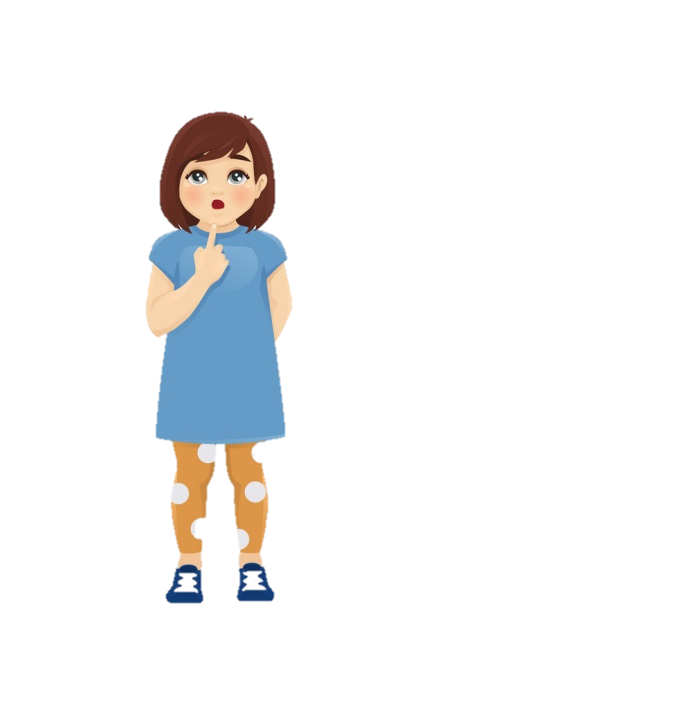 Từ chú bồ câu đến in-tơ-nét
Từ nào dễ viết lẫn trong bài?
Con người có nhiều cách để trao đổi với nhau. Từ xa xưa, người ta đã biết huấn luyện bồ câu đưa thư. Những bức thư được buộc vào chân bồ câu. Bồ câu nhớ đường rất tốt. Nó có thể bay qua một chặng đường dài hàng nghìn cây số để mang thư đến đúng nơi nhận.
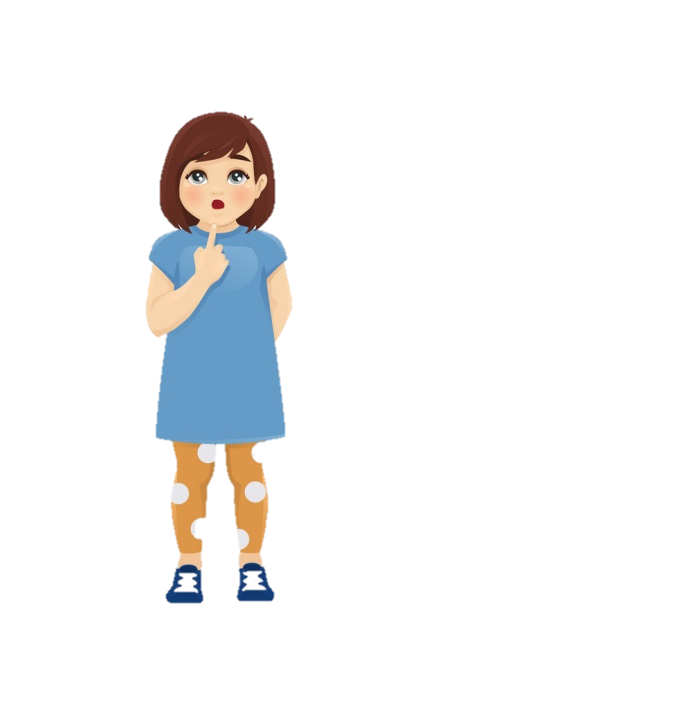 [Speaker Notes: Có khá nhiều từ khó, viết dễ nhầm lẫn. Thầy cô linh động ạ]
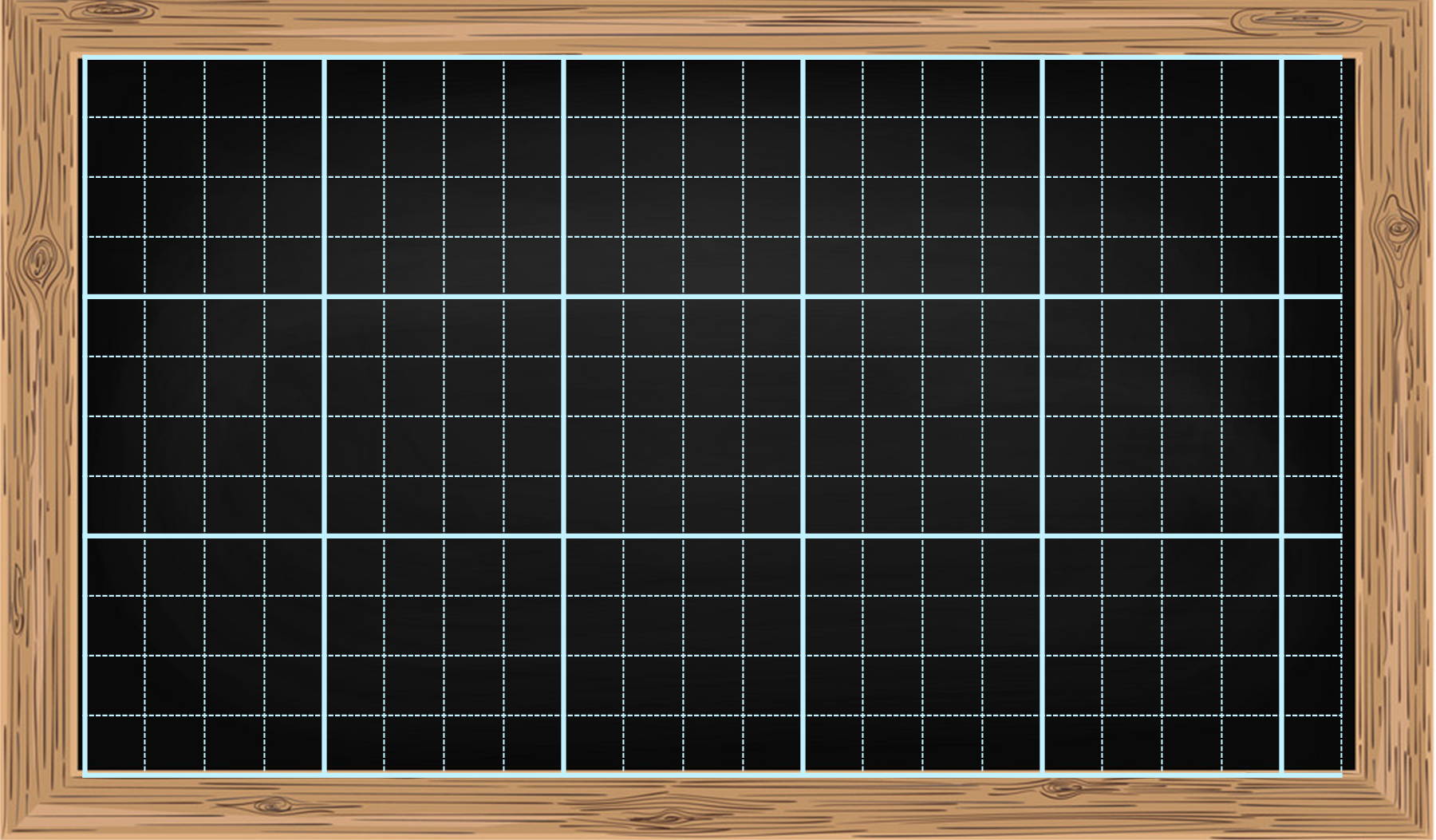 Łn-tơ-Ζ˛t
Ǉrao
[Speaker Notes: Tác giả bộ ppt Toán + TV2: Phan Thị Linh – Đà Nẵng
Sđt lh: 0916.604.268
+ Zalo: 0916.604.268
+ Facebook cá nhân: https://www.facebook.com/nhilinh.phan/
+ Nhóm chia sẻ tài liệu: https://www.facebook.com/groups/443096903751589
Hãy liên hệ chính chủ sản phẩm để được hỗ trợ và đồng hành trong suốt năm học nhé!]
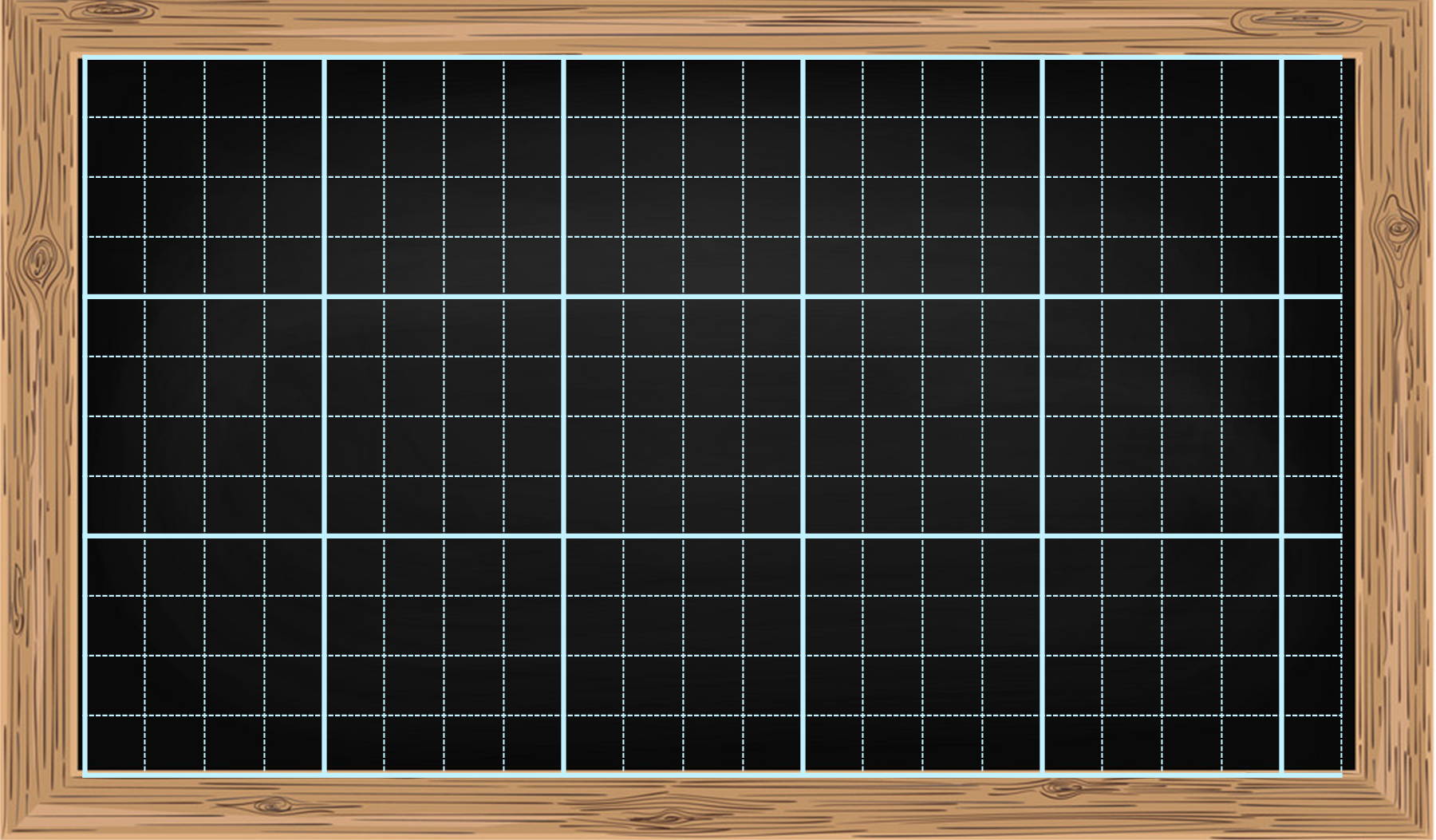 xa xưa
εặng đưŊg
[Speaker Notes: Tác giả bộ ppt Toán + TV2: Phan Thị Linh – Đà Nẵng
Sđt lh: 0916.604.268
+ Zalo: 0916.604.268
+ Facebook cá nhân: https://www.facebook.com/nhilinh.phan/
+ Nhóm chia sẻ tài liệu: https://www.facebook.com/groups/443096903751589
Hãy liên hệ chính chủ sản phẩm để được hỗ trợ và đồng hành trong suốt năm học nhé!]
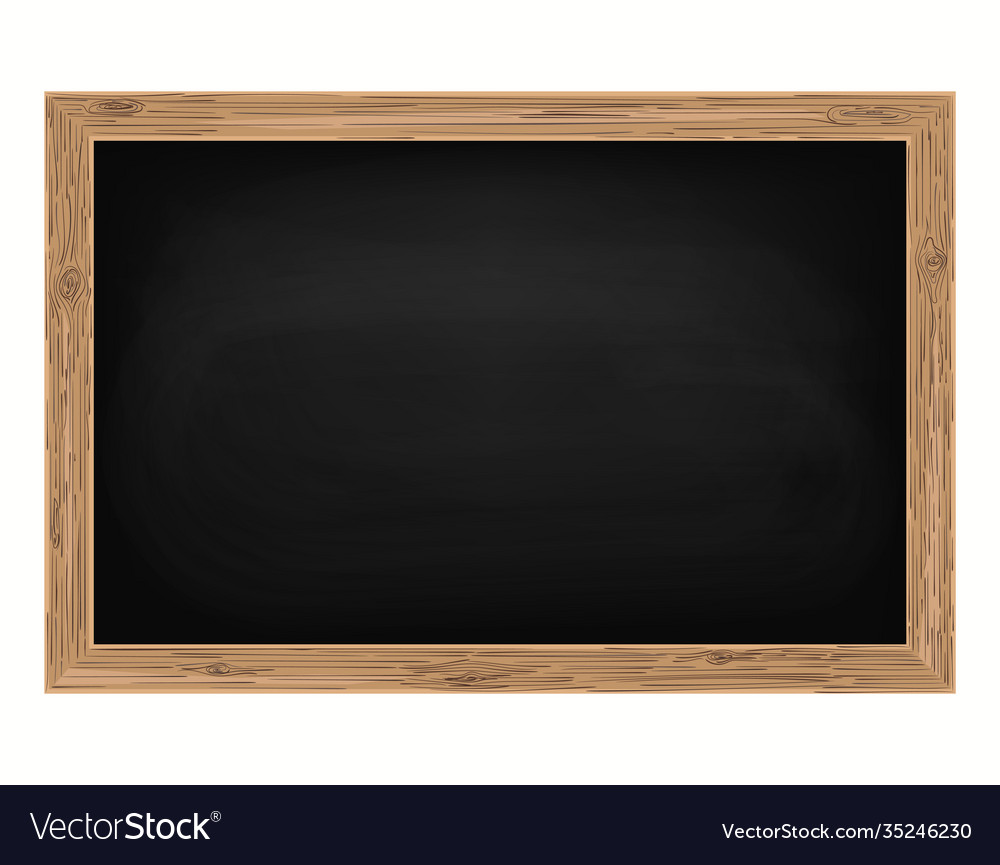 Thứ … wgày … Ǉháng … wăm 2022
TΗĞng VΗİt
NΉ; - νμĞt:
Từ εú bồ câu ΑĞn Łn-tơ-Ζ˛t
CΪ wgưƟ có ηΗϛu cáε Α˘ Ǉrao đĔ vƞ ηau. Từ xa xưa, wgưƟ Ǉa đã λμĞt huấn luΐİn bồ câu đưa κư. Nǖững λẁc κư đưϑ λίℓ vào εân bồ câu. Bồ câu ηớ đưŊg ǟất Ǉō. Nó có Ό˘ bay Ǖίa jŎ εặng đưŊg dài hàng wθìn cây số Α˘ jang κư ΑĞn đúng wΠ ηận.
[Speaker Notes: GVHD HS trình bày cân đối, đừng nên quá máy móc việc bắt HS phải lùi mấy ô mấy ô. Điểu này sẽ tạo nên sự cứng nhắc cho HS trong cuộc sống.]
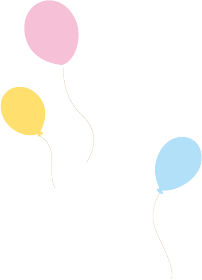 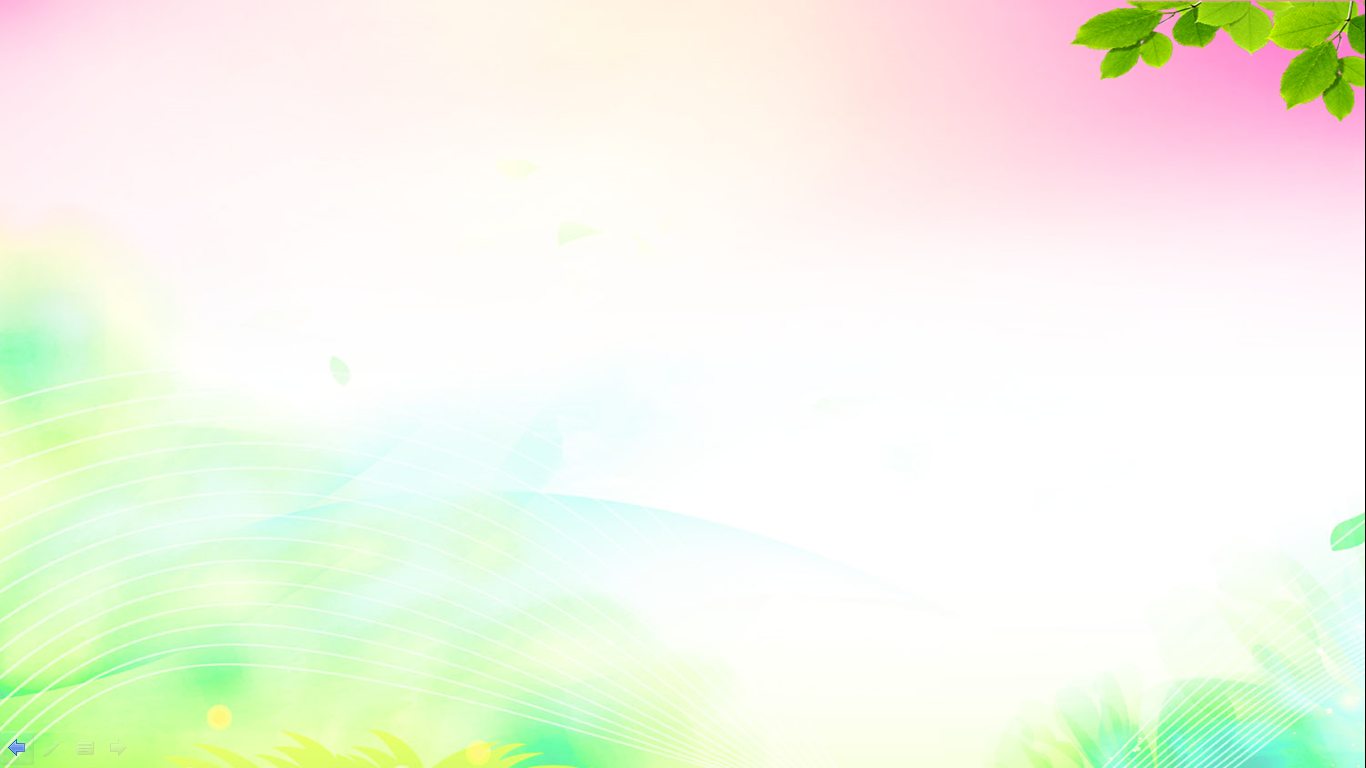 Lưu ý về tư thế ngồi viết
Một tay cầm bút
Một tay giữ trang vở
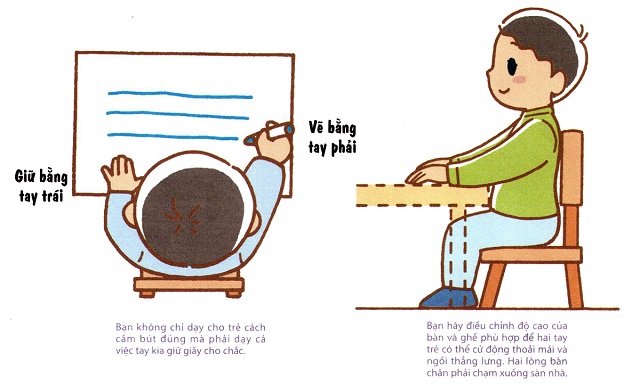 Thẳng lưng
Chân đặt đúng vị trí
Khoảng cách từ mắt
đến vở 25 – 30cm
Tìm từ ngữ có tiếng chứa vần eo hoặc oe.
2
M: 	eo: chèo thuyền
	oe: chim chích choè
[Speaker Notes: Tác giả bộ ppt Toán + TV2: Phan Thị Linh – Đà Nẵng
Sđt lh: 0916.604.268
+ Zalo: 0916.604.268
+ Facebook cá nhân: https://www.facebook.com/nhilinh.phan/
+ Nhóm chia sẻ tài liệu: https://www.facebook.com/groups/443096903751589
Hãy liên hệ chính chủ sản phẩm để được hỗ trợ và đồng hành trong suốt năm học nhé!]
Tìm từ ngữ có tiếng chứa vần eo hoặc oe.
2
kẹo,
con heo,
trèo cây,
eo:
mèo con, …
cười toe toét,
xoè ô,
oe:
vàng hoe,
ngoe nguẩy đuôi.
[Speaker Notes: Tác giả bộ ppt Toán + TV2: Phan Thị Linh – Đà Nẵng
Sđt lh: 0916.604.268
+ Zalo: 0916.604.268
+ Facebook cá nhân: https://www.facebook.com/nhilinh.phan/
+ Nhóm chia sẻ tài liệu: https://www.facebook.com/groups/443096903751589
Hãy liên hệ chính chủ sản phẩm để được hỗ trợ và đồng hành trong suốt năm học nhé!]
Chọn a hoặc b.
a. Chọn l hoặc n thay cho ô vuông.
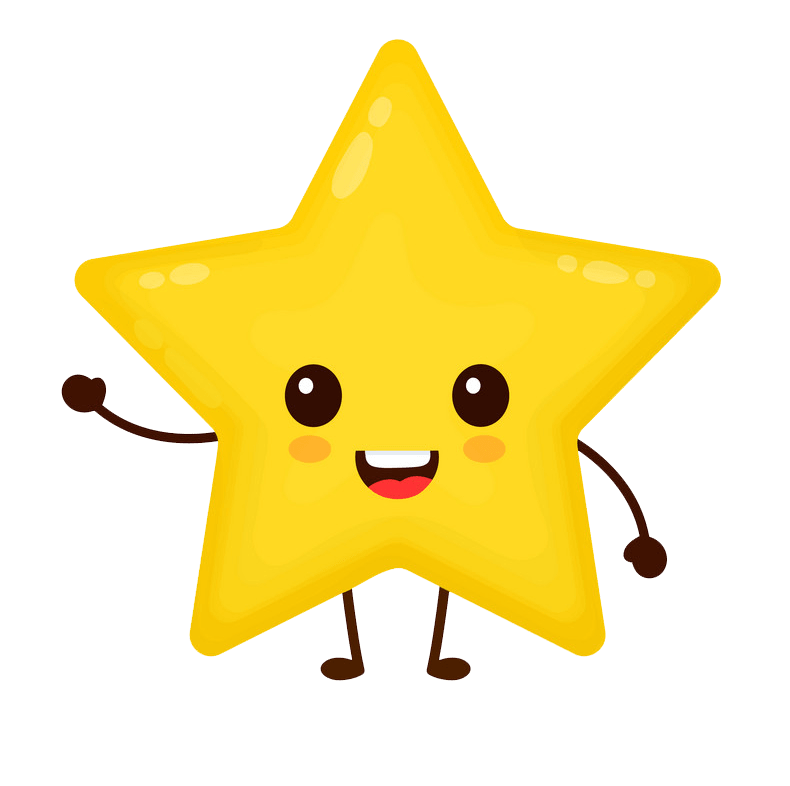 3
Dòng sông mới điệu  làm sao
Nắng lên mặc áo  lụa đào thướt tha
     Trưa về trời rộng bao  la
Áo xanh sông mặc như  là mới may.
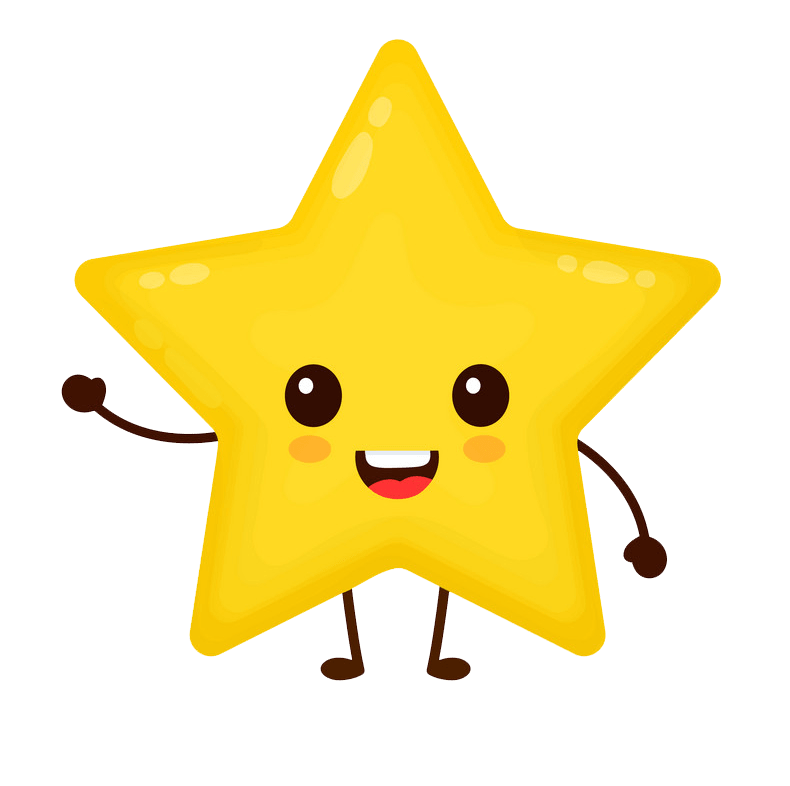 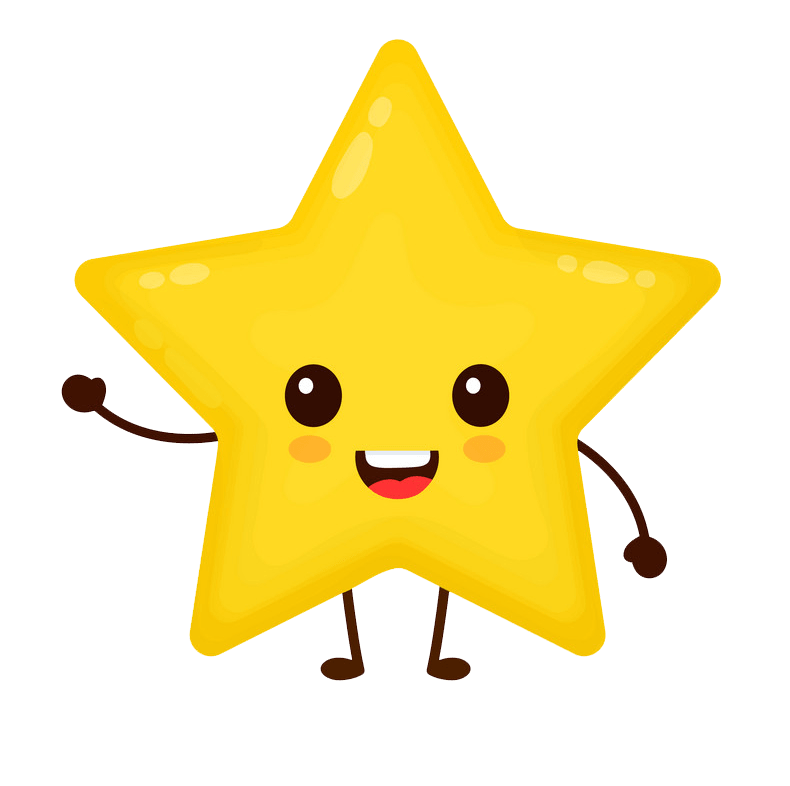 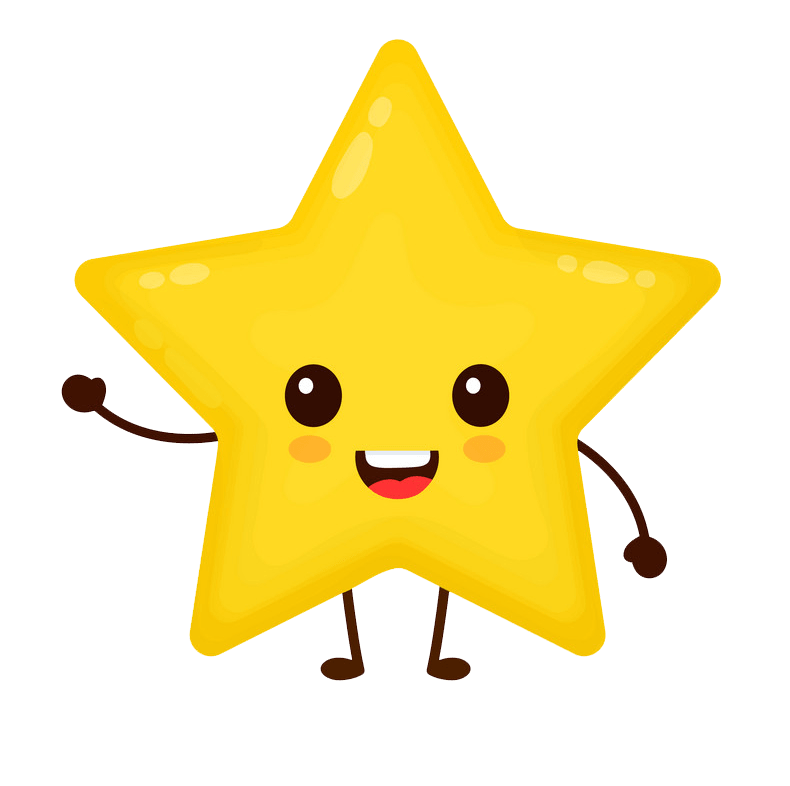 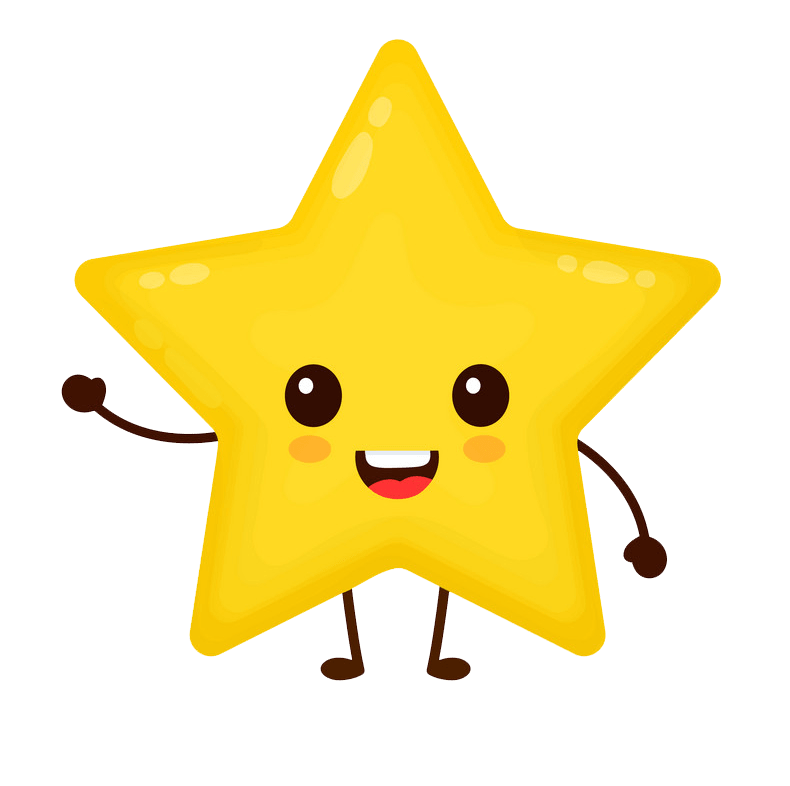 [Speaker Notes: Tác giả bộ ppt Toán + TV2: Phan Thị Linh – Đà Nẵng
Sđt lh: 0916.604.268
+ Zalo: 0916.604.268
+ Facebook cá nhân: https://www.facebook.com/nhilinh.phan/
+ Nhóm chia sẻ tài liệu: https://www.facebook.com/groups/443096903751589
Hãy liên hệ chính chủ sản phẩm để được hỗ trợ và đồng hành trong suốt năm học nhé!]
Chọn a hoặc b.
Tìm từ ngữ có tiếng chứa ên hoặc ênh.
3
chó vện,
tên tuổi,
lên lớp,
ên
bến đò, …
cồng kềnh,
khám bệnh,
ênh
lênh khênh,
ễnh ương, …
[Speaker Notes: Tác giả bộ ppt Toán + TV2: Phan Thị Linh – Đà Nẵng
Sđt lh: 0916.604.268
+ Zalo: 0916.604.268
+ Facebook cá nhân: https://www.facebook.com/nhilinh.phan/
+ Nhóm chia sẻ tài liệu: https://www.facebook.com/groups/443096903751589
Hãy liên hệ chính chủ sản phẩm để được hỗ trợ và đồng hành trong suốt năm học nhé!]
DẶN DÒ
Hoàn thành bài
Chuẩn bị bài mới
Xem lại bài đã học
[Speaker Notes: Tác giả bộ ppt Toán + TV2: Phan Thị Linh – Đà Nẵng
Sđt lh: 0916.604.268
+ Zalo: 0916.604.268
+ Facebook cá nhân: https://www.facebook.com/nhilinh.phan/
+ Nhóm chia sẻ tài liệu: https://www.facebook.com/groups/443096903751589
Hãy liên hệ chính chủ sản phẩm để được hỗ trợ và đồng hành trong suốt năm học nhé!]